Priority areas for the service
Defined workstreams / projects / programmes for 24-25
Trust Strategic Objective
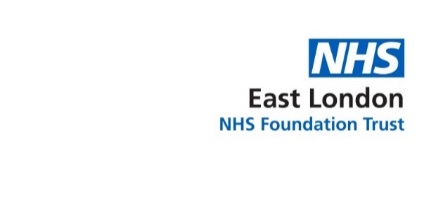 Accurate reporting on PowerBi – Transition
Extend data usage from operational to strategic
Improved Population Health
Use of Data
MDT pathways – Weight management, links with CAMHS, Behavioural feeding
Service Development
SU Participation
Service User Accreditation
Increase CYP involvement & external forums
Improved Experience of Care
MDT working
Embed TAC/TAF
Coordination of OOB and child deaths
SCYPS
2024/25 Annual Plan Priorities
NEL Wide Review
CiC, SLT, ASD, SC&T all in progress
Level up/address inequalities for future business cases
Workforce Development
Links with Universities, apprenticeships, leadership development
Improved Staff Experience
Digital Technology
Hybrid technology, review of work stations (PC/docking stations)
Productivity
Review skill mix, MDT approach, effective clinical planning to maximize productivity
Improved Value
Query budgets
Consideration of priority roles – how to work effectively within our financial envelope
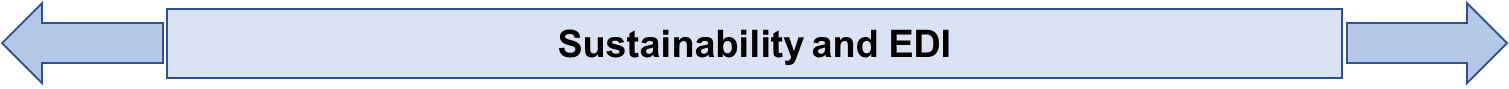 Annual plan for 2024-25: Team/service: Specialist Childrens and Young People’s Service